Plantilla de diagrama de causa-efecto de 8 puntas para PowerPoint
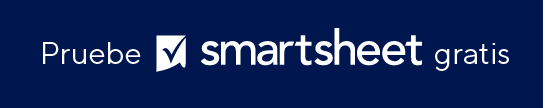 Cuándo se debe usar esta plantilla: Este diagrama es ideal para sesiones integrales de resolución de problemas, como ocurre con los debates de equipo multifuncionales o las evaluaciones multifacéticas de proyectos, en los que varios factores contribuyen al problema central. Con la plantilla, es posible explorar de forma detallada problemas complejos, como los cambios en la organización o las fallas del producto.
  
Funciones notables de la plantilla: Con este diagrama, que incluye ocho espinas distintas, es posible realizar un análisis detallado de la causa de origen. La plantilla se adapta a una amplia gama de ideas, lo que garantiza que no se pase por alto ninguna causa potencial. Con el diseño colorido y segmentado, se organizan visualmente y se clasifican en categorías relevantes las ideas que surgen del intercambio de ideas.
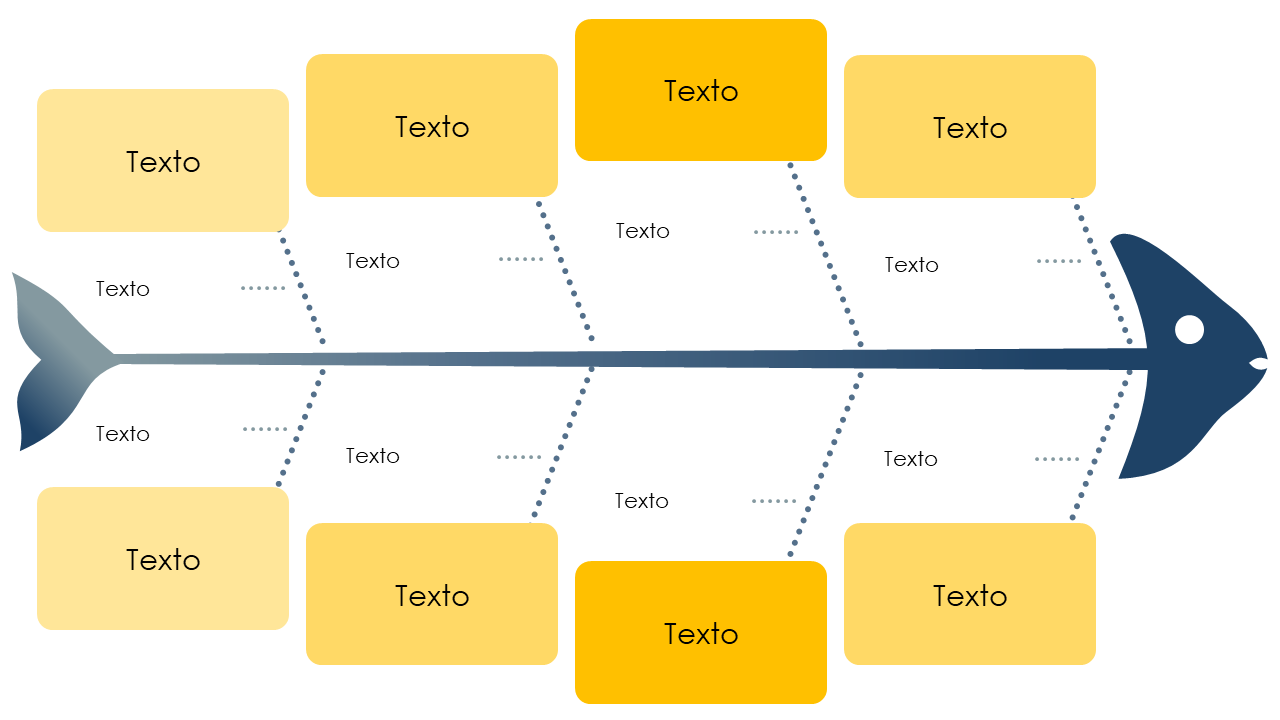 Texto
Texto
Texto
Texto
Texto
Texto
Texto
Texto
Texto
Texto
Texto
Texto
Texto
Texto
Texto
Texto